2.2 – Change Pipeline
Change Development & Delivery Pipeline (DSC Change / Minor Release Budget)
* Pre-capture may contain changes that won’t require delivery / funding
2020-2022 DSC Change / MiR Pipeline
Key:
MiR 9
CCR
Approval on track
MiR 10
Scope
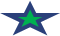 MiR 11
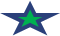 CCR
Scope
Approved
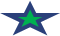 MiR 12
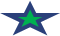 CCR
Scope
Approval at risk
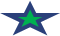 June 2021 	                             (DBTI + PIS/Closedown)
CCR
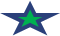 November 2021 Build/Test	Implement/PIS
Nov 2021 Analysis / Design
XRN
4780C
BER
CCR
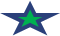 Nov 20 PIS
November 2022 Build/Test/Implement/PIS
Nov 2022 Analysis / Design
CCR
Nov 21 IA
EXTERNAL(MT/UEPT/E2E/Defect Mgmt)
Regression
XRN
4780C
Planning
Transition
Go Live Range
PIS
XRN
5038
XRN
52185143
XRN
5120
XRN
5206
5237
XRN
5146
Key:
Retro
On Track
XOS CF
Potential Activity
PAC
Complete
PAC 	XRN4876
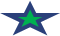 Potential risk to plan
BER
CCR
Plan At Risk